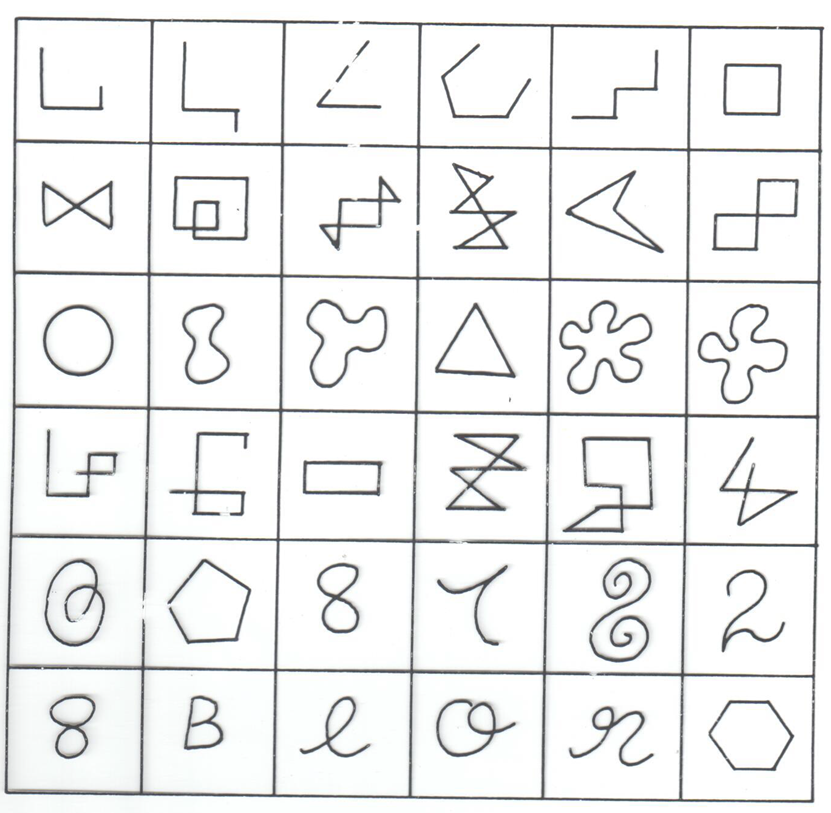 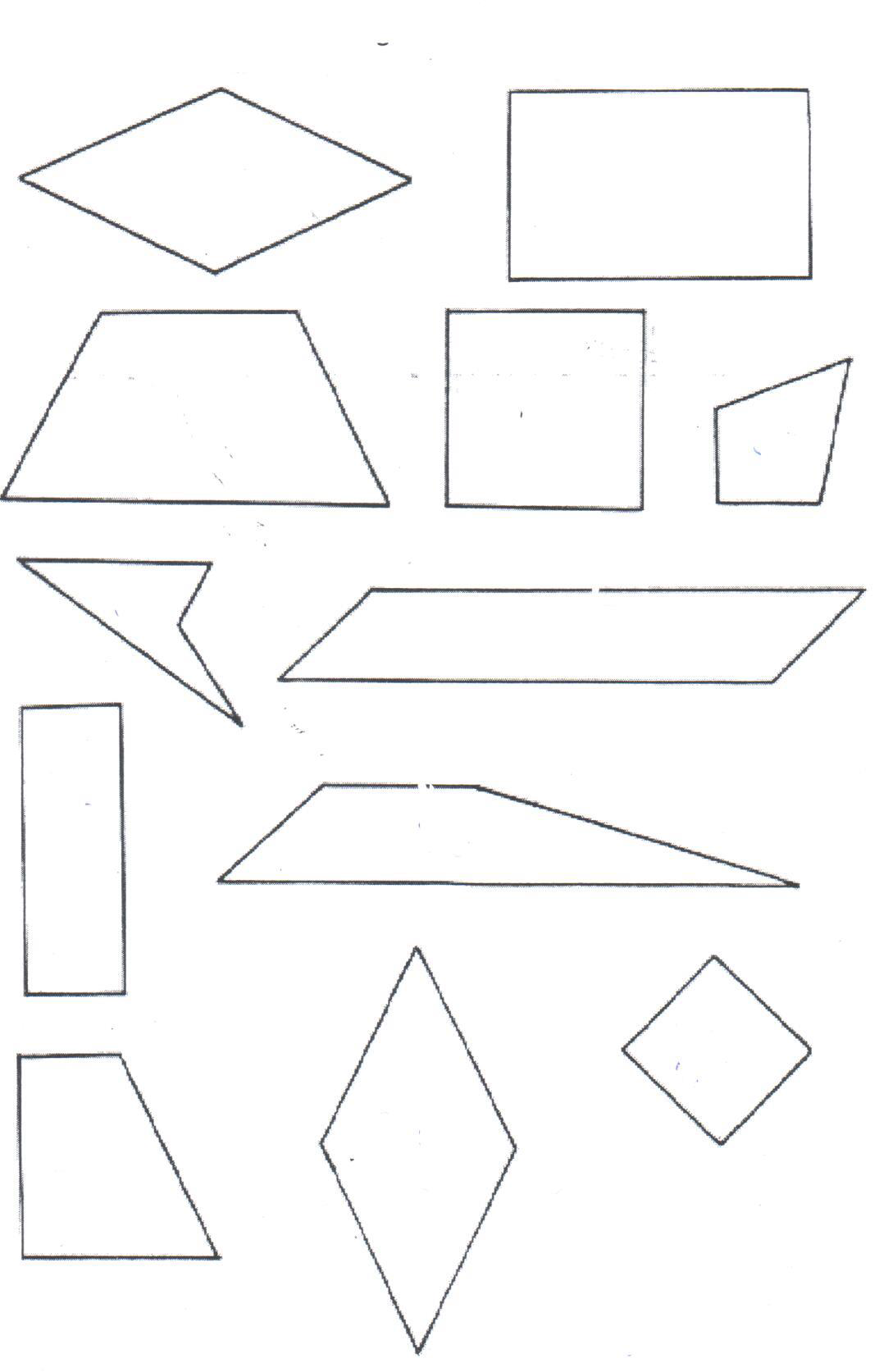 1
2
3
4
5
6
7
9
8
12
11
10